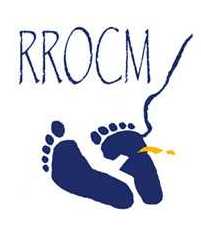 Identificación de mecanismo de cooperación  entre la RROCM  y la CRM Republica Dominicana, 16 de Noviembre de 2011
Misión de la RROCM
La RROCM es una organización comprometida con la protección, defensa y promoción de los derechos humanos de la población migrante, refugiada y sus familiares, en los lugares de origen, tránsito y destino, desde una perspectiva integral y multidisciplinaria. 
La RROCM dedica especial atención a las personas y comunidades en la siguientes condiciones: personas menores no acompañadas, mujeres migrantes y refugiadas, comunidades en riesgo por desastres naturales y el crimen organizado.
SITUACIÓN ACTUAL DE LA RROCM
Asamblea General celebrada durante la última semana de Septiembre en San Salvador 
Proceso de ampliación de membrecías
Acompañamiento al proceso de SICA en torno a la adopción de una propuesta de política migratoria regional 
Formalización de membrecía en la Coalición internacional contra las detenciones y en el Consejo Consultivo del SICA
Ejecución proyecto regional a favor de Defensores de Derechos Humanos de Migrantes, con el apoyo de UE, duración 2 años
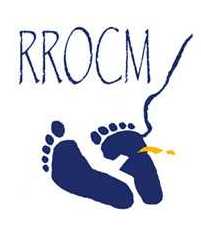 Dos propuestas concretas:
Ampliación  de la participación de la RROCM durante las sesiones de trabajo de la CRM de manera permanente y manteniendo como hasta hoy los 4 espacios de diálogo con los gobiernos durante la realización de las CRM y 3 espacios de diálogo durante las reuniones del Grupo técnico de Consulta 


Cumplimiento decisión #10 de los Viceministros adoptada durante la XVI CRM: constitución del Grupo Ad- hoc, previa inscripción de países interesados, previa definición de agenda de trabajo y establecimiento de calendario y modalidad de las comunicaciones o sesiones de trabajo